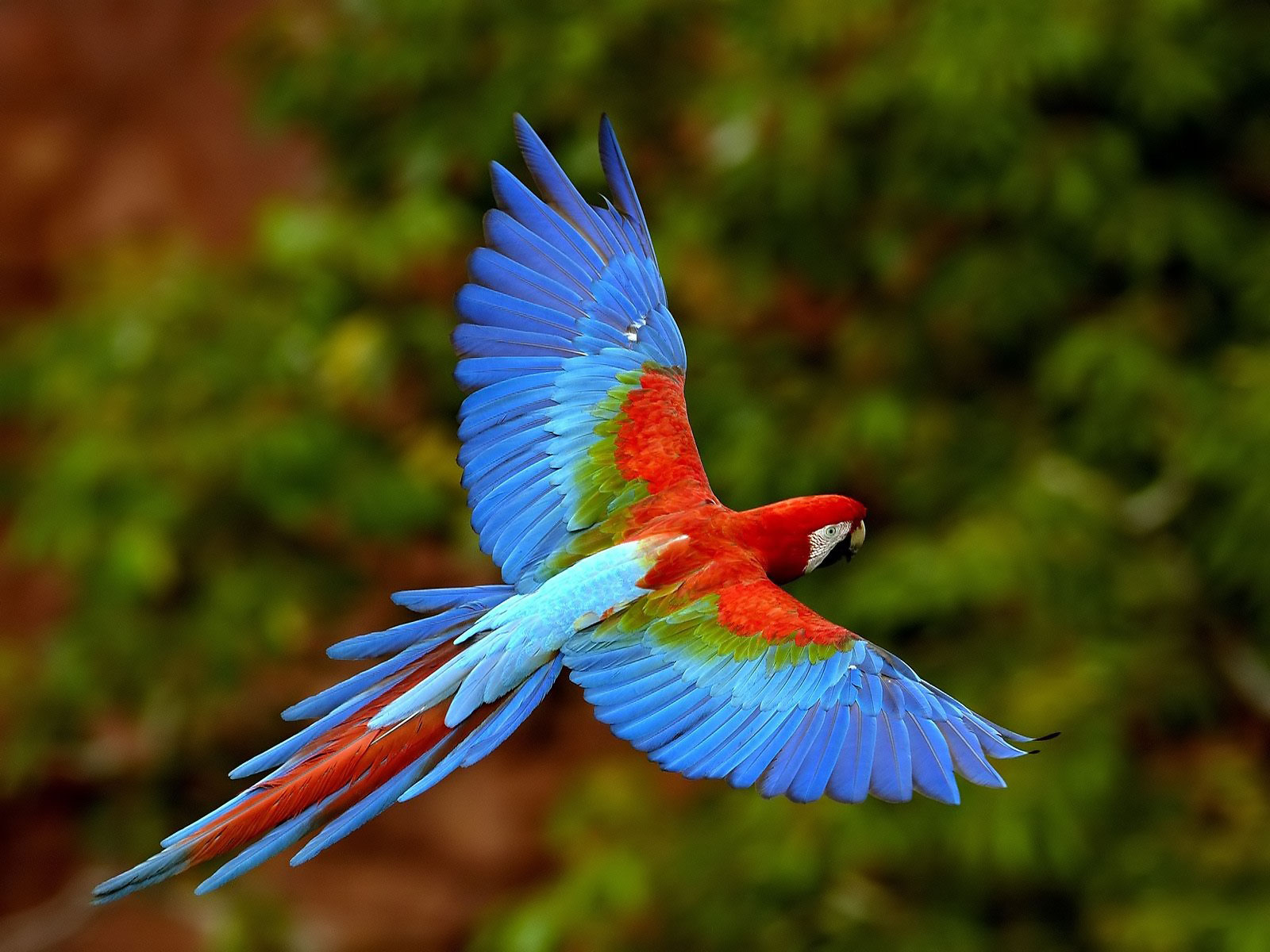 El lorito real

Emilia Pardo-Bazán
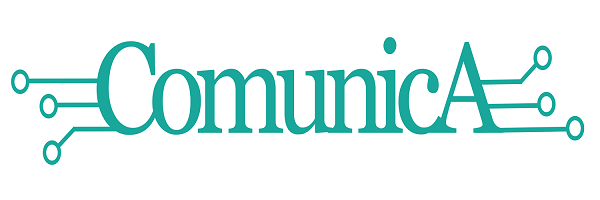 Tatiana Camero Aguilar 3B
El día de Santa Tina, su padrino fue a una tienda cerca del Teatro Español  y compró un precioso loro que le regaló a su ahijada Tina. ​
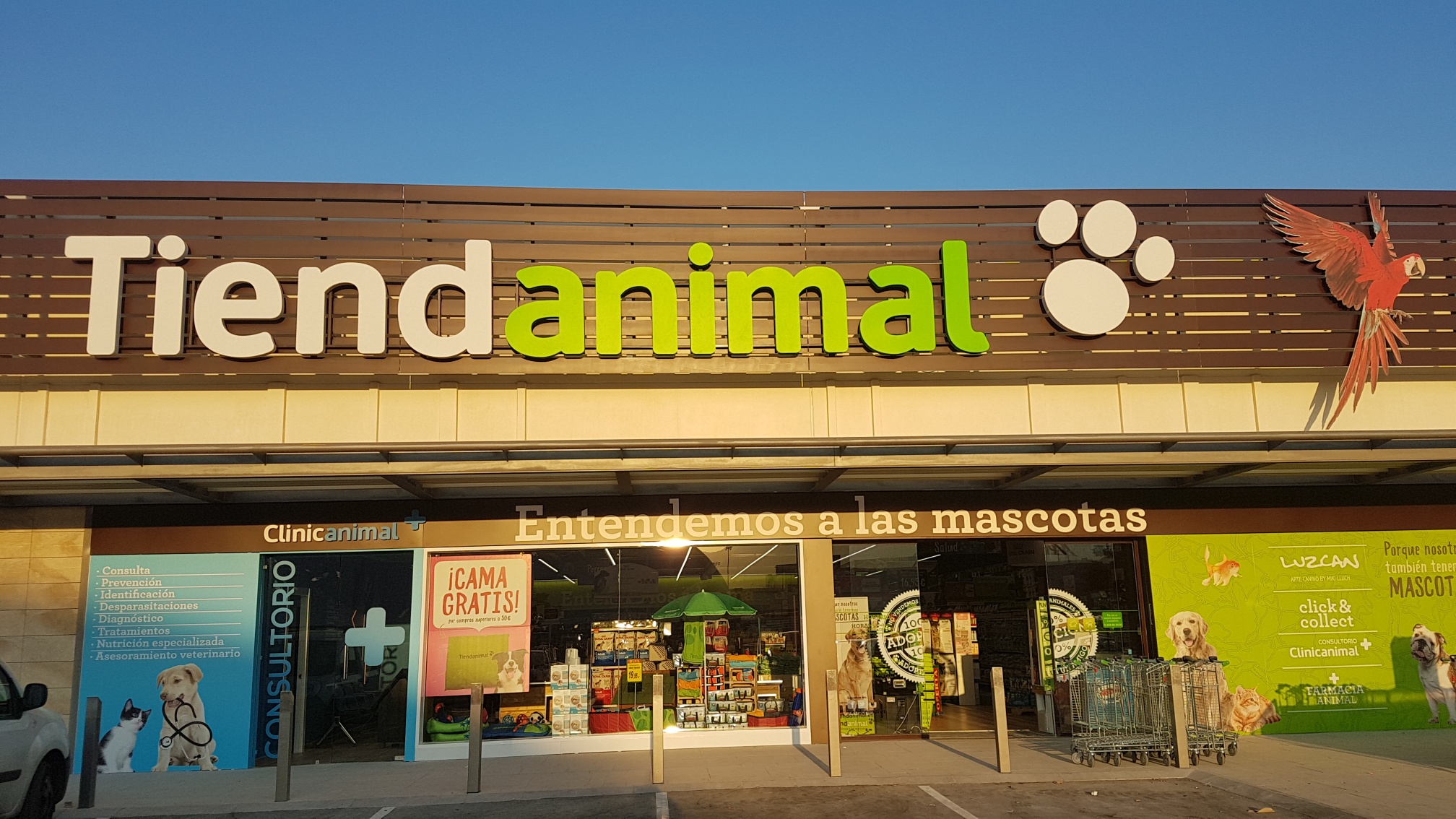 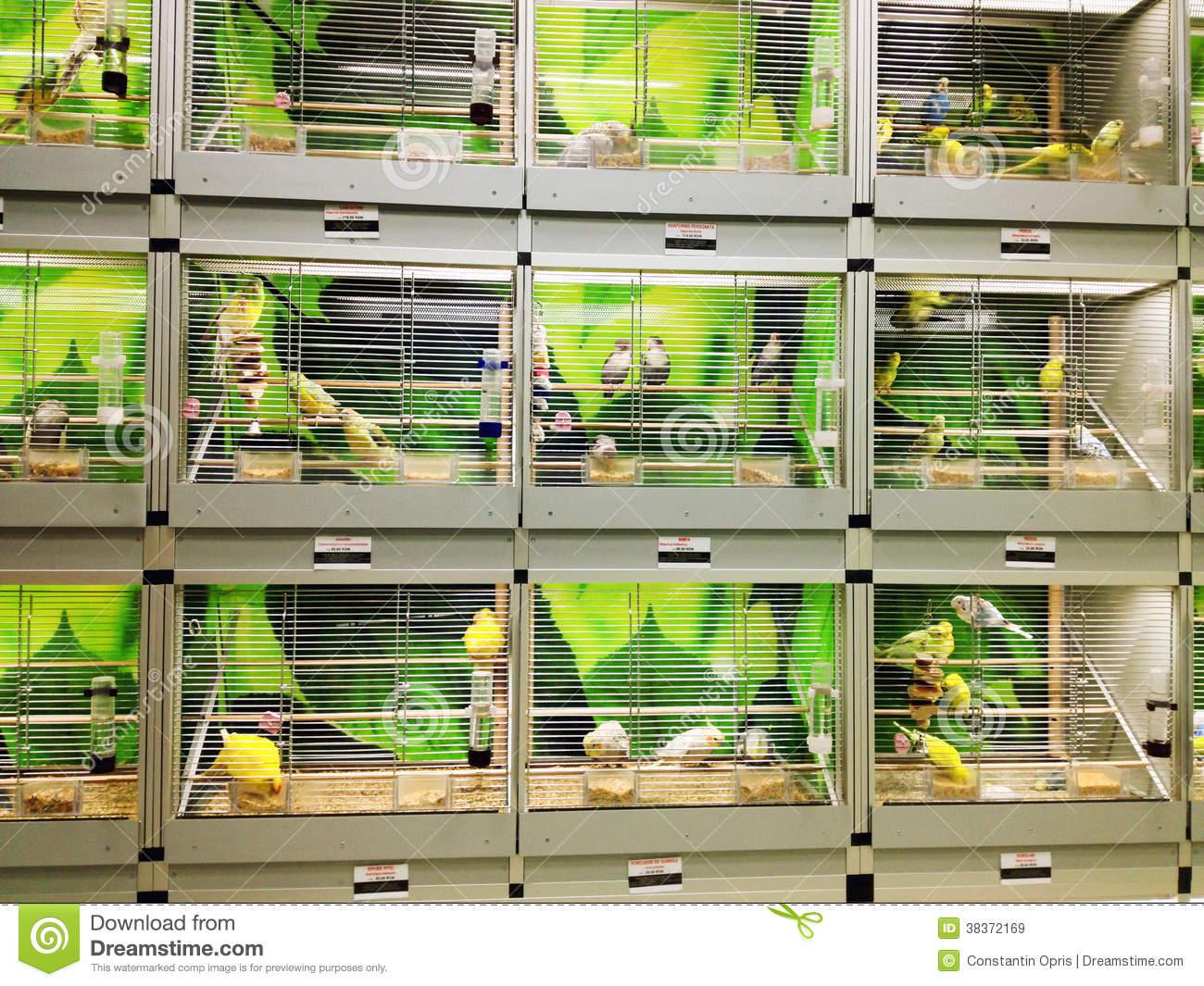 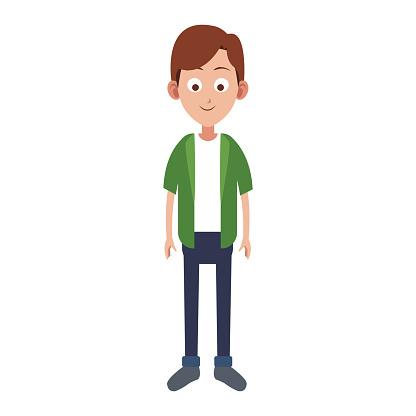 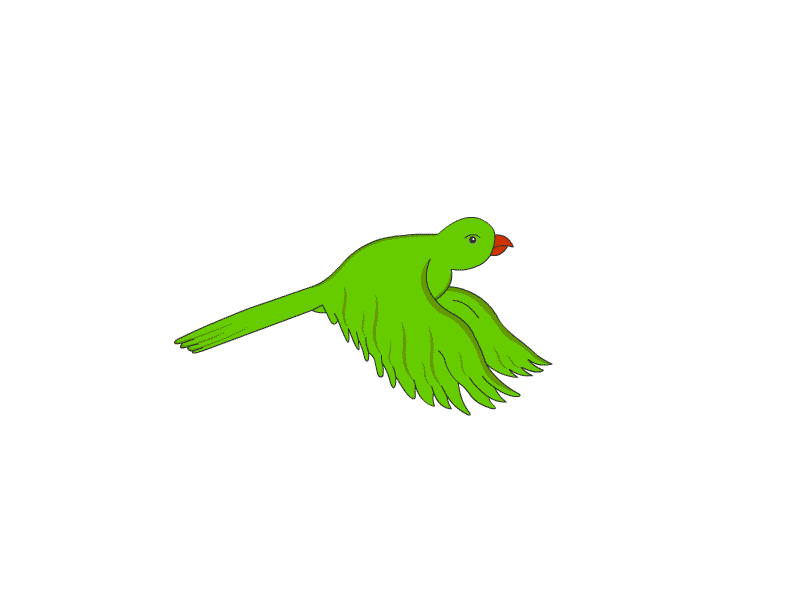 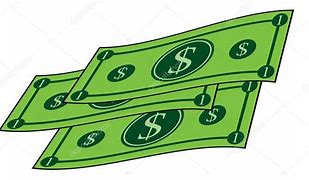 Perico (el nombre que decidió Tina ponerle) hacía muchas monerías: levantaba una pata, se enfadaba, trituraba garbanzos con el pico e intentaba morder.
Pero hablar no era su fuerte, Tina le enseñaba con muy poca paciencia.
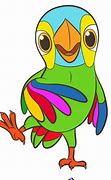 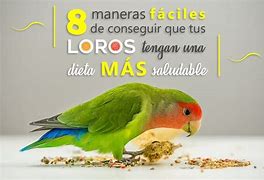 ¡lorrito!
¡rico!
¡precioso!
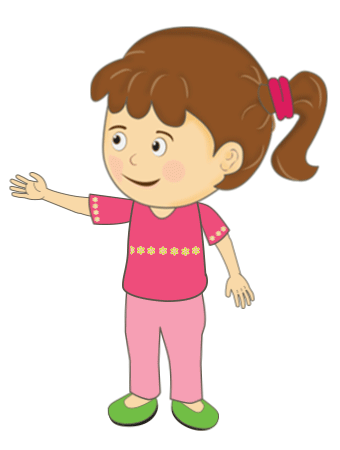 Lorito real
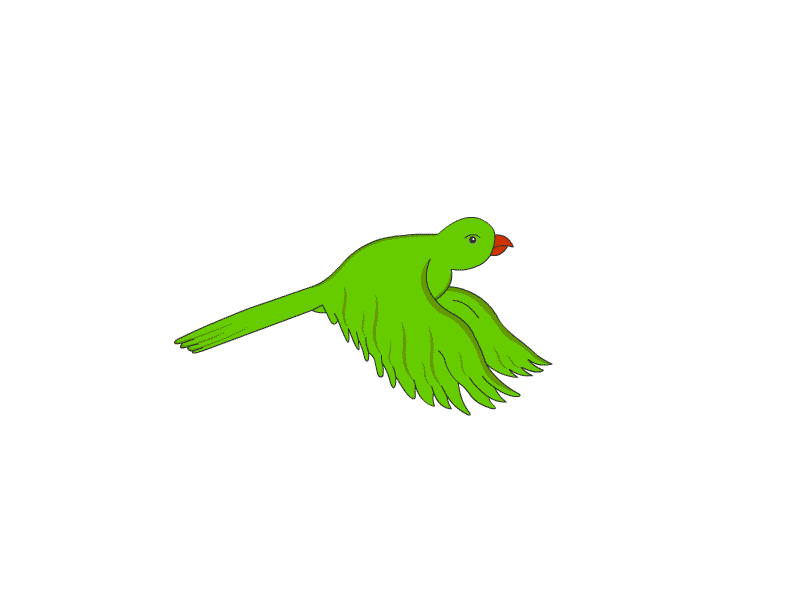 Tina era una niña muy consentida y con poca paciencia y al ver que Perico no aprendía rápido se comenzó a enfadar y a decirle todo tipo de insultos
¡asno! ¡sabandija! 
¡estúpido!
¡borracho!
¡demonio!
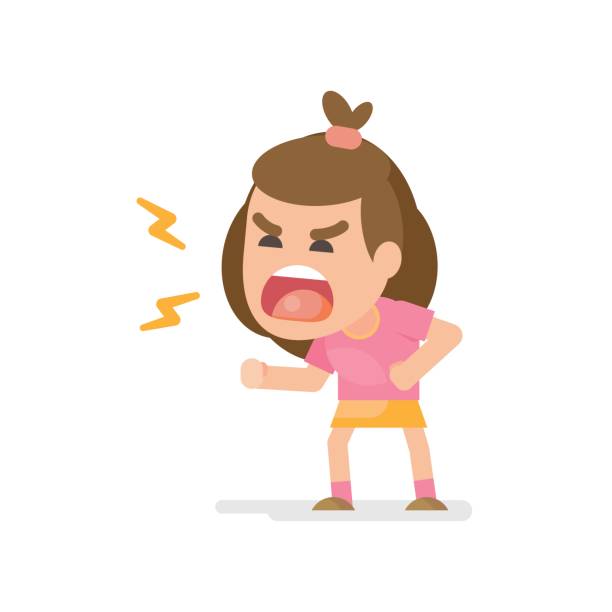 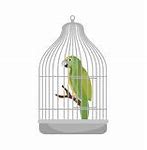 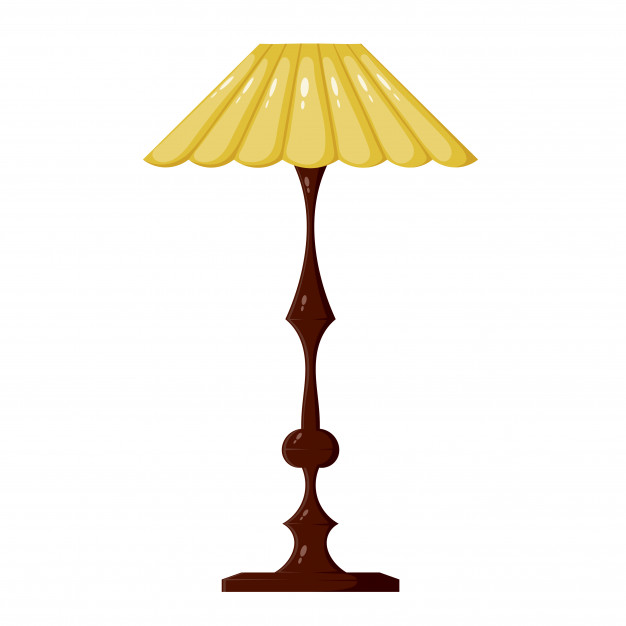 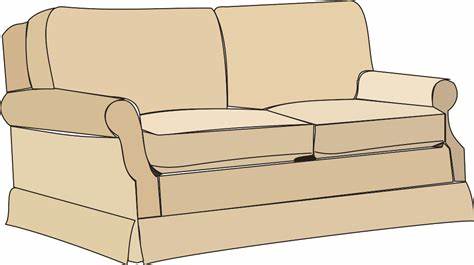 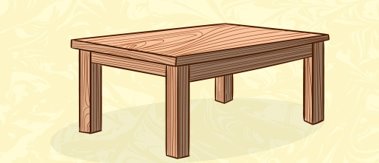 Un día el padrino de Tina se acercó a la jaula de Perico y Tina alzó el dedo y dijo: “Lorito real” y el loro se quedó callado . El padrino exclamó: “¡Vaya! Te he traído un loro tonto”. Al oír tonto Perico soltó todo tipo de insultos que aprendió de Tina.
¡memo! ¡cochino!
¡rata!
¡esperpento!
¡Vaya! He traído un loro tonto
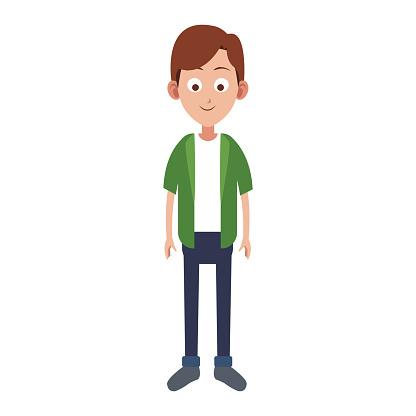 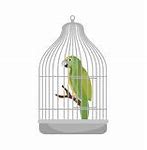 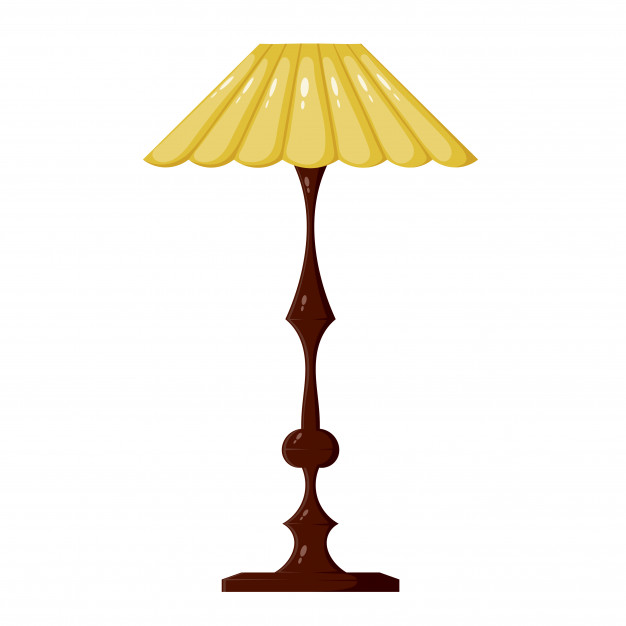 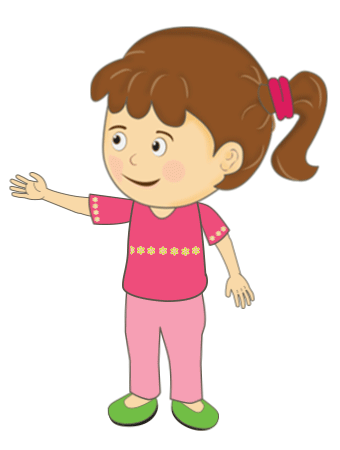 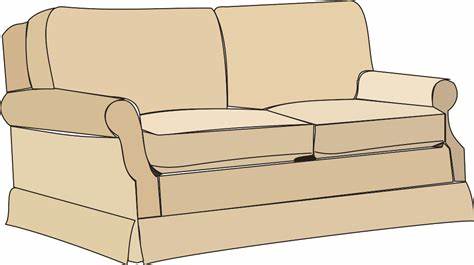 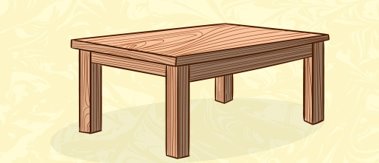 El padrino le preguntó a Tina quién le había enseñado a decir esas cosas a Perico.  Ella respondió que ella no fue , que castigara a Perico. El padrino respondió diciéndole a los padres que a quien había que castigar era a ella.
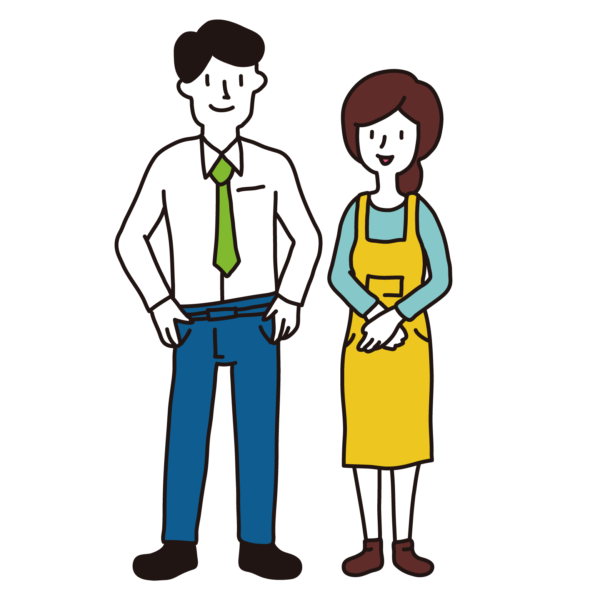 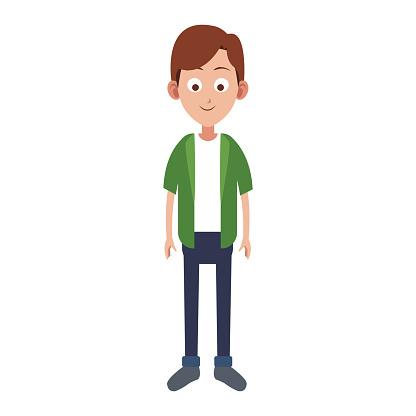 Padrino, yo no fui...
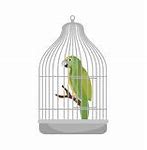 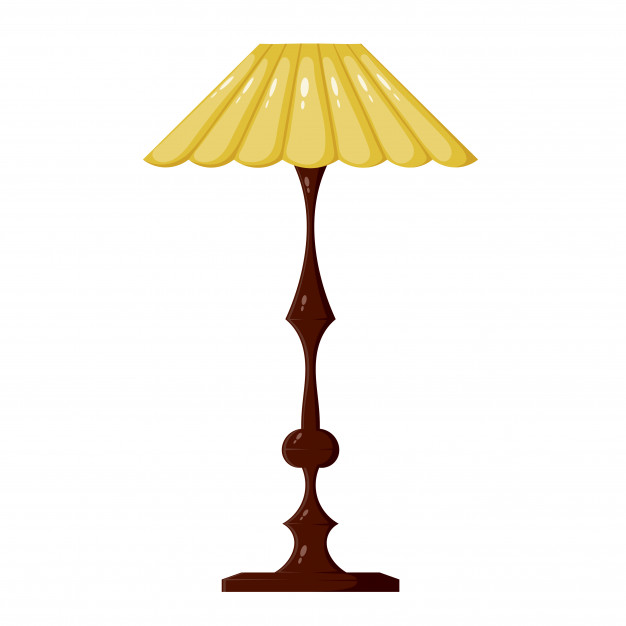 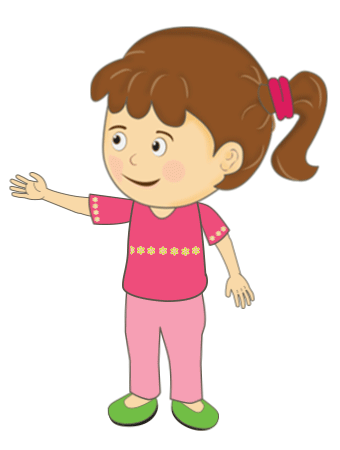 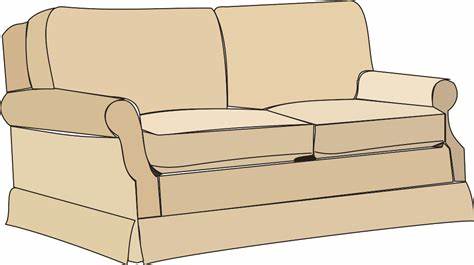 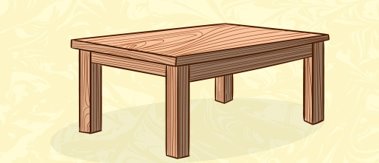